Stupně zrakového postižení
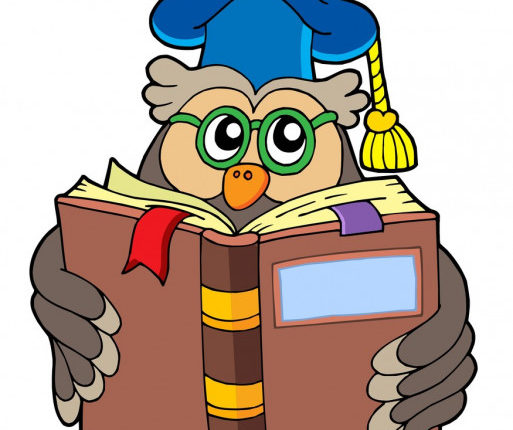 Medicínské členění podle who
KLASIFIKACE UŽÍVANÁ VE SPORTU
Členění ve speciální pedagogice
osoby nevidomé
Osoby později osleplé
osoby se zbytky zraku
osoby slabozraké
osoby s poruchami binokulárního vidění
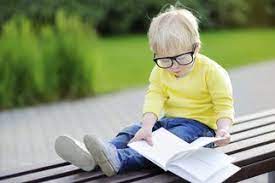 slabozrakost
podle WHO kategorie Zrakové postižení 1, 2 (vizus 6/18 až do 3/60 na lepším oku)
lehce slabozrací (vizus 6/18 až do 6/60)
těžce slabozrací (vizus 6/60 až do 3/60 )

Vrozené a získané

Stacionární x progresivní

Hradílková a kol. (2018, s. 73) slabozrakost je stav, „pokud dítě „něco“ vidí, od světlocitu až k silné krátkozrakosti nebo dalekozrakosti a může využít signály a počitky z oka k orientaci nebo zkoumání okolí.“
Slabozrakost - příčiny
•
myopia gravis, 
hypermetropie gravis, 
astigmatismus,
nystagmus, 
atrophia nervi optici, 
albinismus,
afakie, 
glaukom, 
cataracta, 
retinis, 
degeneratis retinae
A další …
Slabozrakost - DŮSLEDKY
senzorický deficit a informační bariéra
narušení vývoje poznávacích procesů
musí se více soustředit na dění kolem sebe (pozornost, unavitelnost, pracovní tempo, sugestibilita, podrážděnost, adaptibilita )
POHYB V PROSTORU
pomalejší 
udržení rovnováhy
odhad vzdálenosti a výškových rozdílů
trasy, které znají a jsou si jistější
PRÁCE NA BLÍZKO
pohybují hlavou 
koordinace oko-ruka
grafický projev	
příliš krátká nebo příliš dlouhá zraková vzdálenost
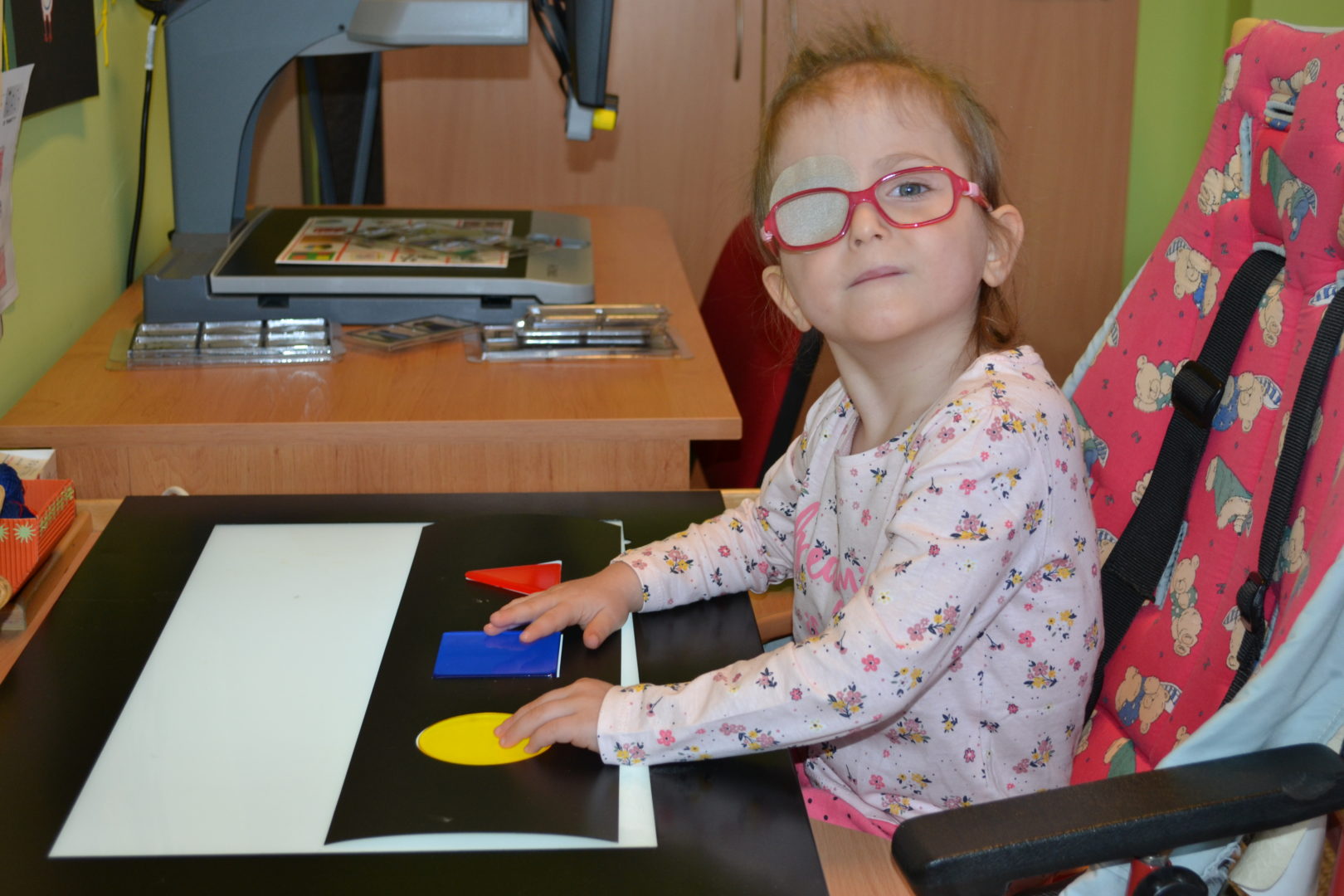 Slabozrakost - DOPORUČENÍ
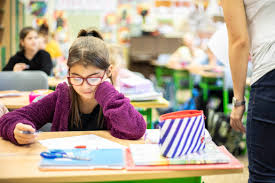 dodržování zásad zrakové hygieny, 
dostatek zjednodušených, výrazných zrakových vjemů
výběr vhodných pomůcek pro psaní
využívání odpovídajících optických pomůcek
 pro orientaci uvnitř prostoru doporučeny kontrasty
omezení v tělesné výchově a volnočasových aktivitách
JEDINCI SE ZBYTKY ZRAKU
Jedinci se zbytky zraku obvykle s optimální brýlovou korekcí rozpoznají prsty před očima, jsou schopni s optickými pomůckami (tzv. televizní nebo elektronické lupy) číst písmo nebo vidět obrázky plakátové velikosti. 

kategorie ZRAKOVÉ POSTIŽENÍ 3
zraková ostrost s nejlepší možnou korekcí: maximum menší než 3/60, minimum lepší nebo rovné 1/60, 1/20-10/50, 
koncentrické zúžení zorného pole obou očí pod 20 stupňů, nebo jediného funkčního oka pod 45 stupňů

důležité tzv. funkční vyšetření zraku
JEDINCI SE ZBYTKY ZRAKU
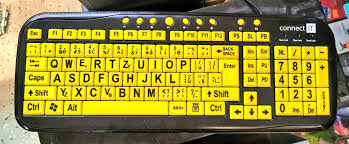 VROZENÉ X ZÍSKANÉ
STACIONÁRNÍ X PROGRESIVNÍ

často vzniká zhoršováním zraku během života
důležitý psychosociální dopad zvláště při progresi vady
JEDINCI SE ZBYTKY ZRAKU
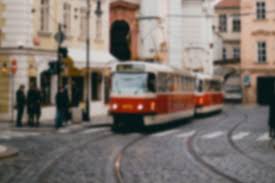 Senzorický a informační deficit
narušení poznávacích procesů
snížená koncentrace, unavitelná pozornost, pomalejší pracovní tempo, zvýšená unavitelnost 
prohlubují problémy s prací do blízka
POSP už téměř nedokážou využít zrak
odhad vzdálenosti, odhad výškových rozdílů 
vliv na sociální vztahy, partnerské vztahy, 
formování a udržování sociálních kontaktů specifika v oblasti psychického vývoje
JEDINCI SE ZBYTKY ZRAKU - DOPORUČENÍ
pomocí principů platných pro obě skupiny, Kompenzační mechanismy jako u nevidomých
vzdělávání tzv. dvojmetodou 
rozvoj zachovaných zbytků vidění
zásady zrakové hygieny
při práci do blízka potřebuje zvětšit, zvýšit kontrast, upravit pozadí
počítač se zvětšovacím SW
nutnost úpravy podmínek výchovně vzdělávacího procesu
omezená volba povolání
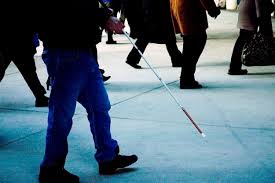 Nevidomí (amaurosa, slepota)
blindness (ang.), cécité (francouzsky), Blindheit (německy), слепота (rusky), ślepota (polsky), ceguera (španělsky), cecità (italsky)
nevidomí (vizus pod 1/60 nebo zorné pole menší než 5°);
zachovaný světlocit s projekcí (rozeznají směr zdroje světla);
zachovaný světlocit bez správné projekce (rozeznají pouze světlo a tmu, nikoli zdroj světla);
úplná slepota bez světlocitu (amauróza).
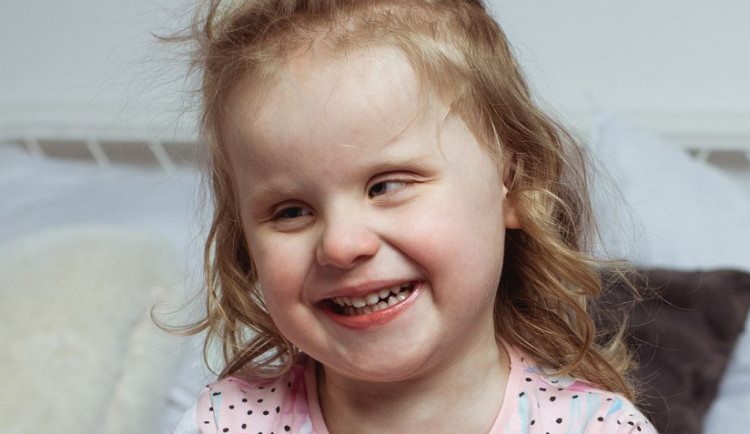 Nevidomost - příčiny
prenatální (NEPŘÍZNIVÉ VLIVY V PRENATÁLNÍM OBDOBÍ: rubeola, toxoplazmóza, drogová závislost matky, nádorová onemocnění, syfilis, užívání některých léků), 
GENETICKÉ FAKTORY, 
PŘEDČASNÉ NAROZENÍ, 
KOMPLIKOVANÝ POROD
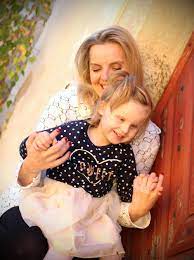 Nevidomost - důsledky
SENZORICKÝ DEFICIT A INFORMAČNÍ BARIÉRA
narušení vývoje poznávacích procesů, paměti, myšlení, řeči, představ, senzomotoriky  
POSP
SEBEOBSLUHA
SOCIALIZACE
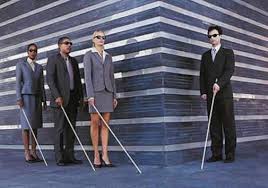 DOPORUČENÍ
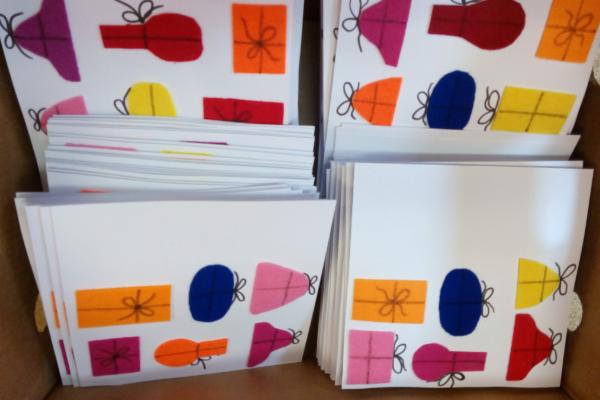 podporovat aktivitu a pohyb dítěte
potížemi s rychlou a přesnou orientací v prostoru
kompenzace vyššími kompenzačními činiteli 
Braillovo písmo
používání tyflopomůcek
nácvik chůze s bílou holí, chůze s průvodcem, vodícím psem
Psychomotorický vývoj dětí
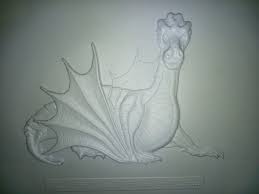 HRUBÁ MOTORIKA
koordinace ucho–ruka 
podle zvukového klíče
lezení, sezení, stání, chůze i běh
chybí koordinovanost a přirozenost

JEMNÁ MOTORIKA
na velmi dobré úrovni díky systematickému rozvoji hmatu
Kresba nemá expresivní význam
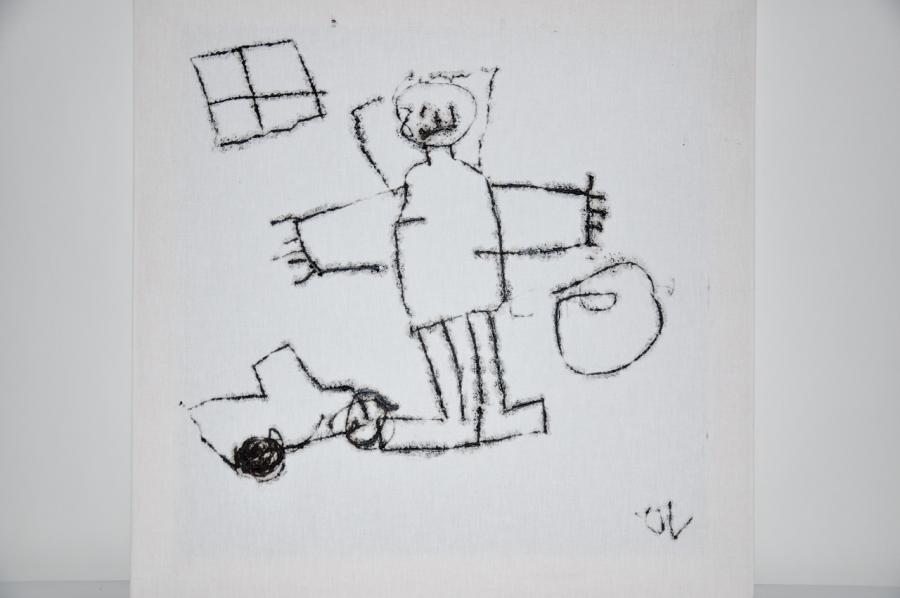